Groundater flow modellingStampriet Transboundary Aquifer System
Marc Leblanc, professor in hydrogeology, University of Avignon, France
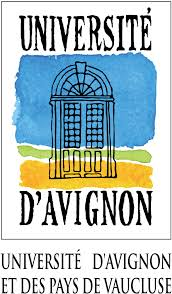 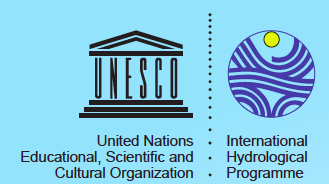 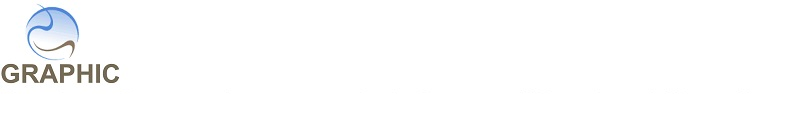 What?
Groundater flow modelling...
Numerical model (≠ analytical solutions)
2. Simulate flow (and transport) in aquifer systems
3. Physical basis: porous media = Darcy Law
4. Spatially distributed model
5. Discretized in time (transient)
6. Surface water and groundwater interactions
What?
An example: alluvial aquifer of the Rhône River
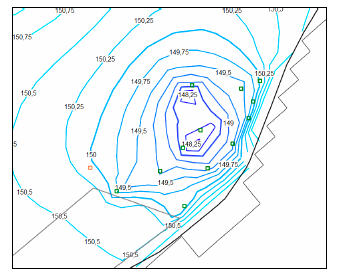 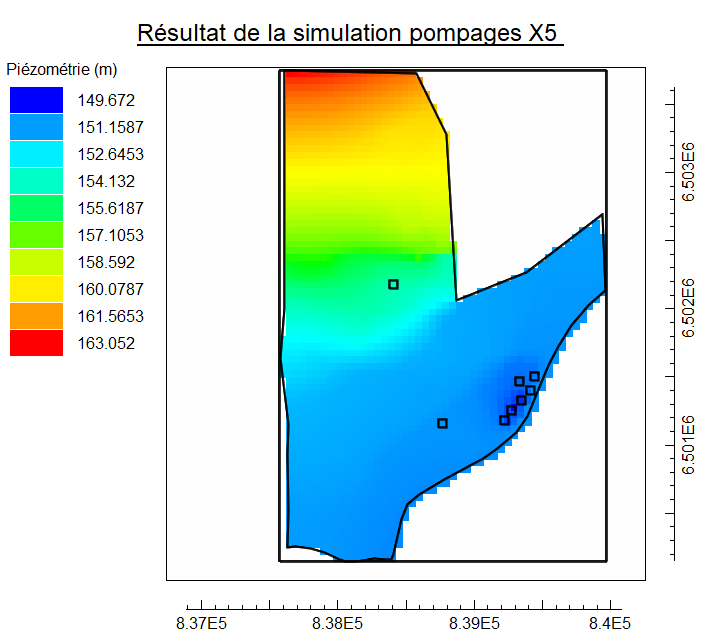 2. Quantify drawdown caused by new boreholes
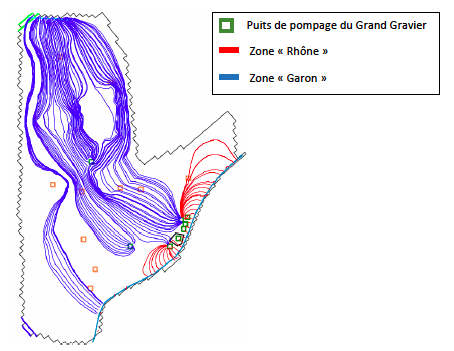 1. Groundwater model simulating groundwater levels
3. Identify origin of water pumped
How?
1. Darcy Law (porous media).
2. Continuity principle.
3. Numerical solutions (finite difference method) => code.
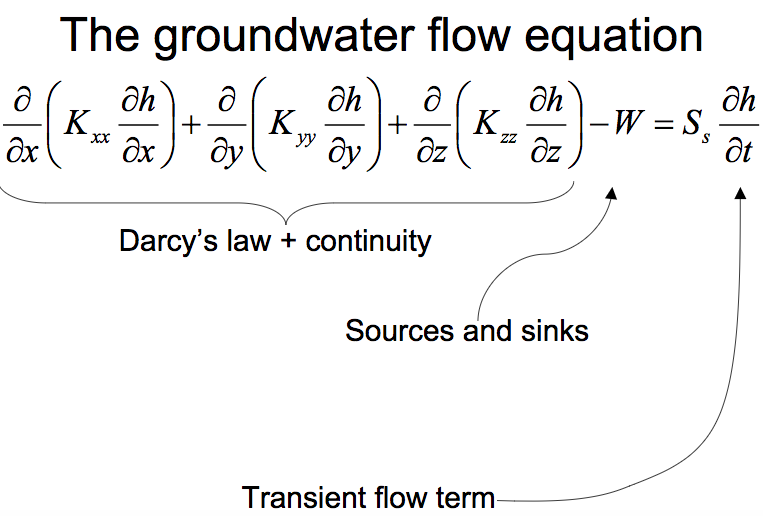 How?
=> Computer program solves groundwater flow equation – here finite differences.
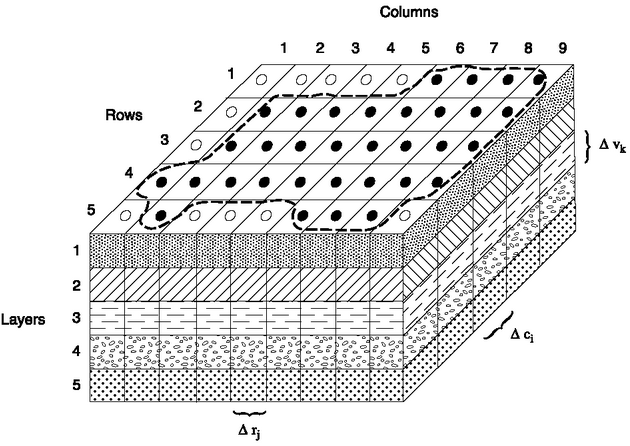 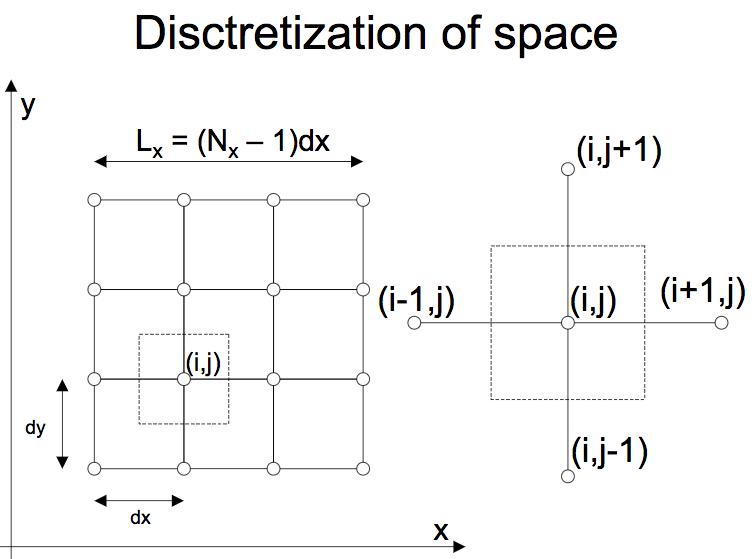 How?
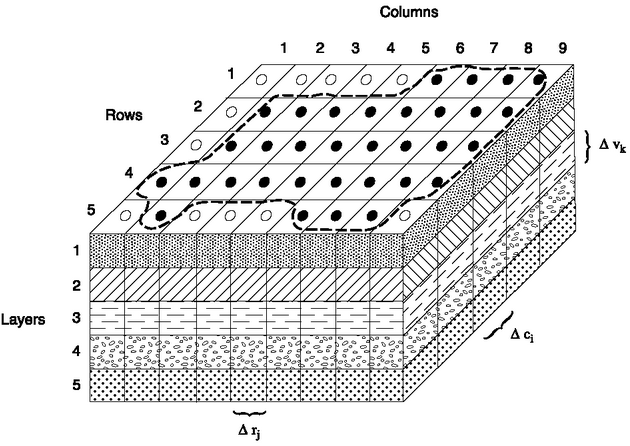 1. USGS MODFLOW = the code.
2. USGS MUSE = the interface
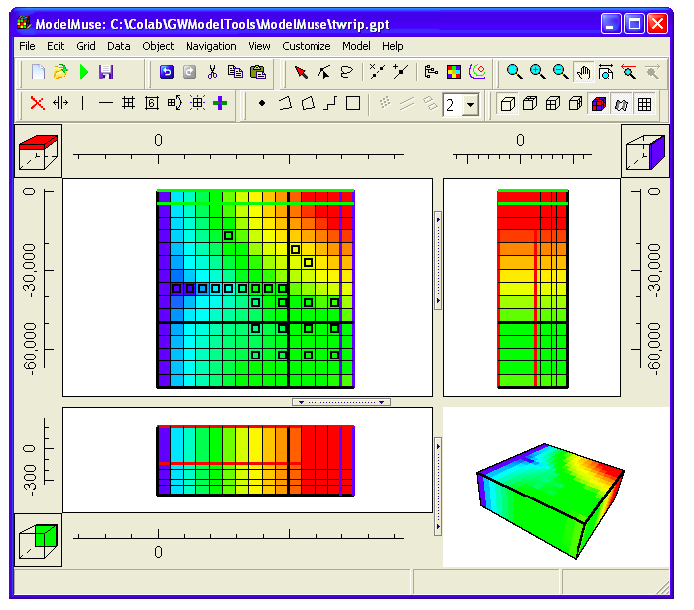 Top view
Side view
Front view
3D view
How?
1. Compile all existing data
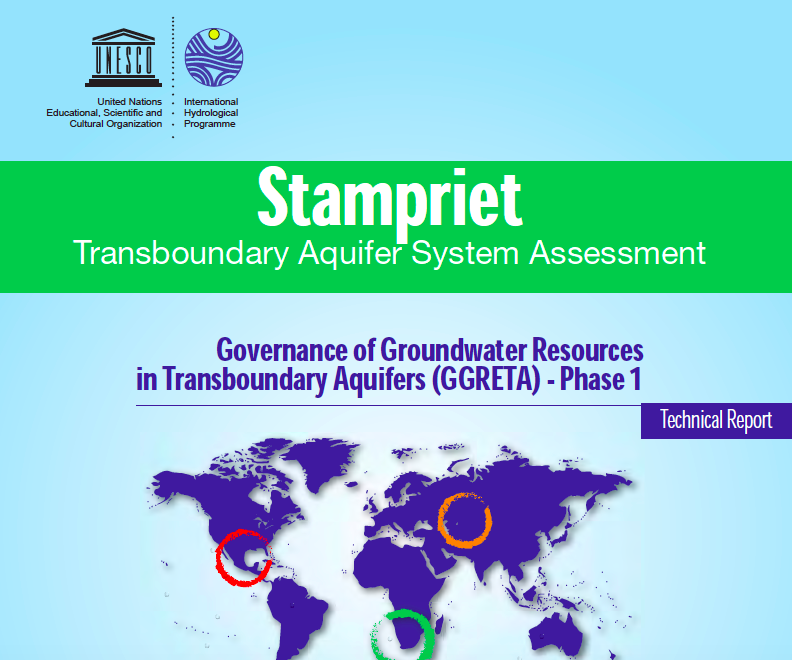 2. Steady state calibration
3. Transient calibration
4. Uncertainty assessment
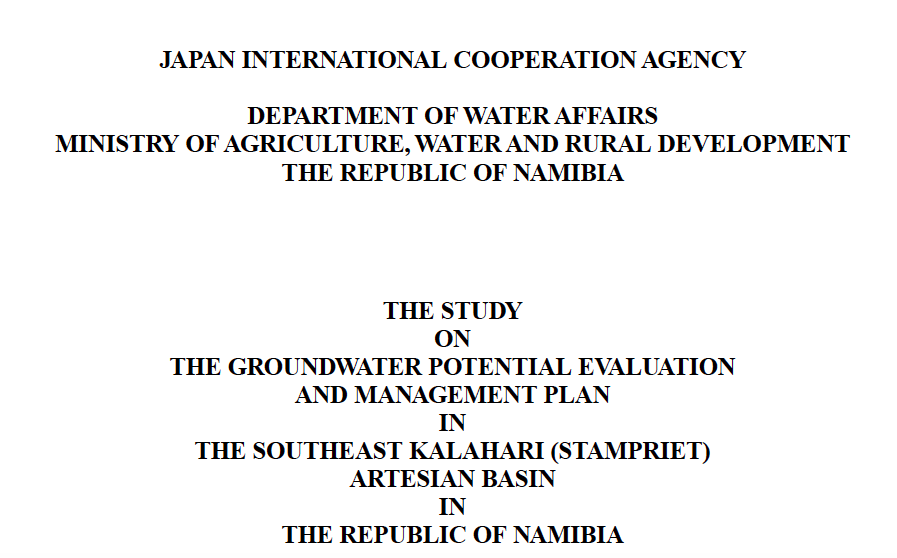 5. Simulations (scenarios)
How?
Snapshots of Stampriet model – steady state calibration
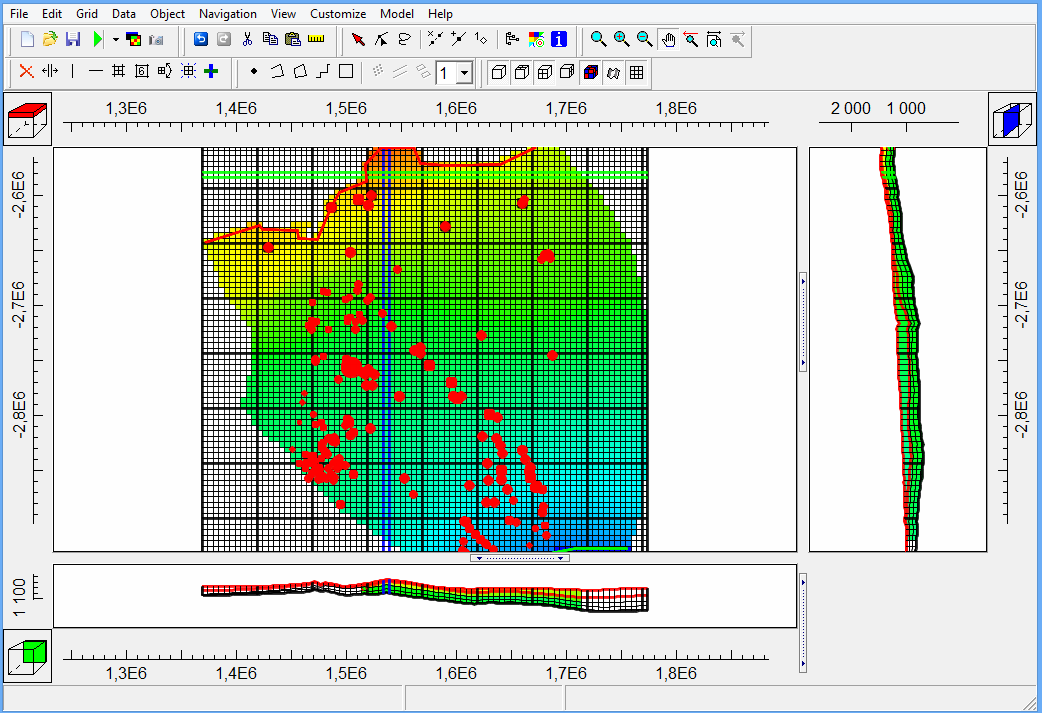 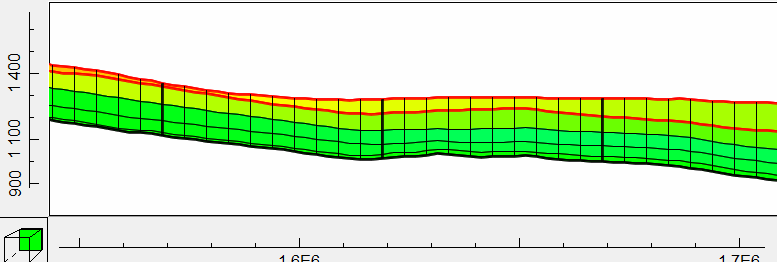 Why?
1. Quantify distribution of water resources (in space and time)
2. Simulate scenarios : 
		=> increase in pumping = ?
		=> climate change = ? decrease in recharge > impact on level and storage?
3. Test a hypothesis: 
		=> discharge area in south???
4. Quantify groundwater and surface water interactions
recommendations?
1. More observations / studies on:
=> recharge processes and fluxes
		=> discharge processes and fluxes
		=> exchanges between aquifers / aquitards (vertical and lateral)
		=> any groundwater quality issues?
2. Importance of long term chronicles of groundwater levels (surface water levels, rainfall)
Thank you!
marc.leblanc@univ-avignon.fr